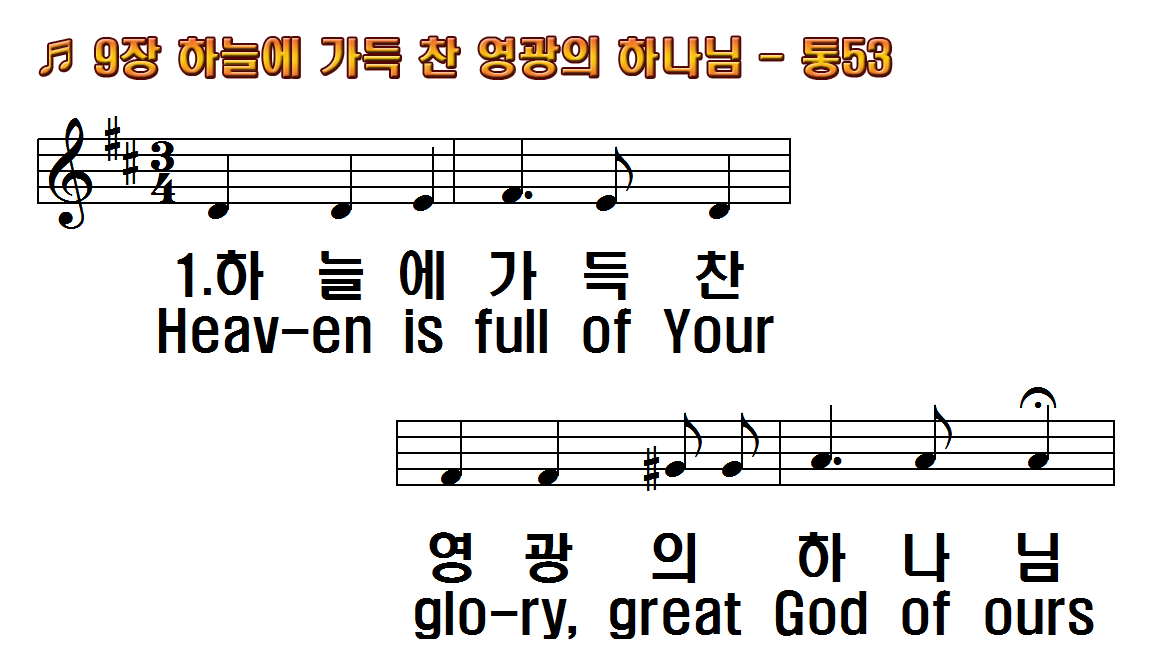 1.하늘에 가득 찬 영광의 하나님
2.사랑이 넘치는 자비하신
3.연약한 심령을 굳게 세워
4.주 앞에 나올 때 우리마음
1.Heaven is full of Your
2.Great God of mercy, Whose
3.Firmly establish the
4.With You our hearts rejoice
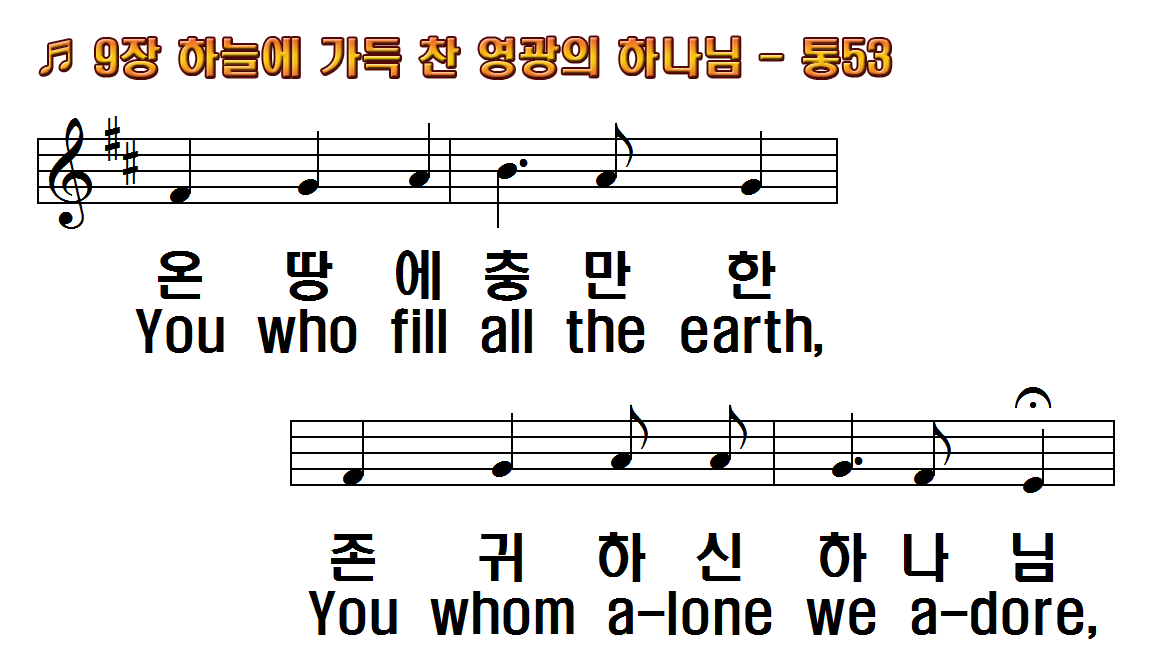 1.하늘에 가득 찬 영광의 하나님
2.사랑이 넘치는 자비하신
3.연약한 심령을 굳게 세워
4.주 앞에 나올 때 우리마음
1.Heaven is full of Your
2.Great God of mercy, Whose
3.Firmly establish the
4.With You our hearts rejoice
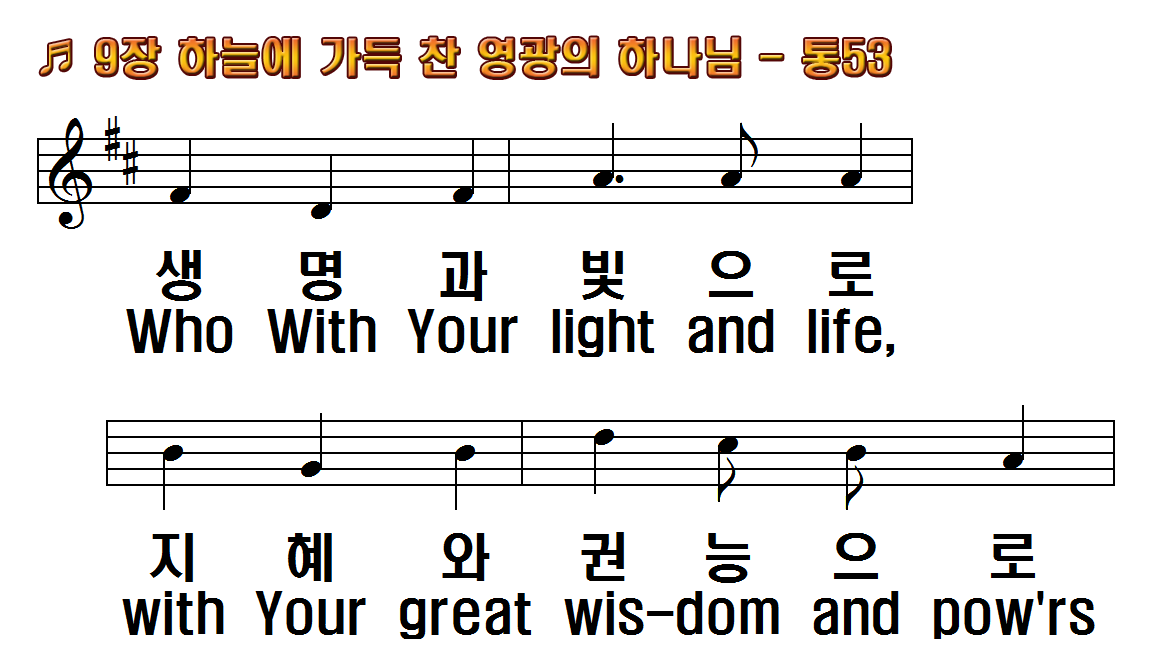 1.하늘에 가득 찬 영광의 하나님
2.사랑이 넘치는 자비하신
3.연약한 심령을 굳게 세워
4.주 앞에 나올 때 우리마음
1.Heaven is full of Your
2.Great God of mercy, Whose
3.Firmly establish the
4.With You our hearts rejoice
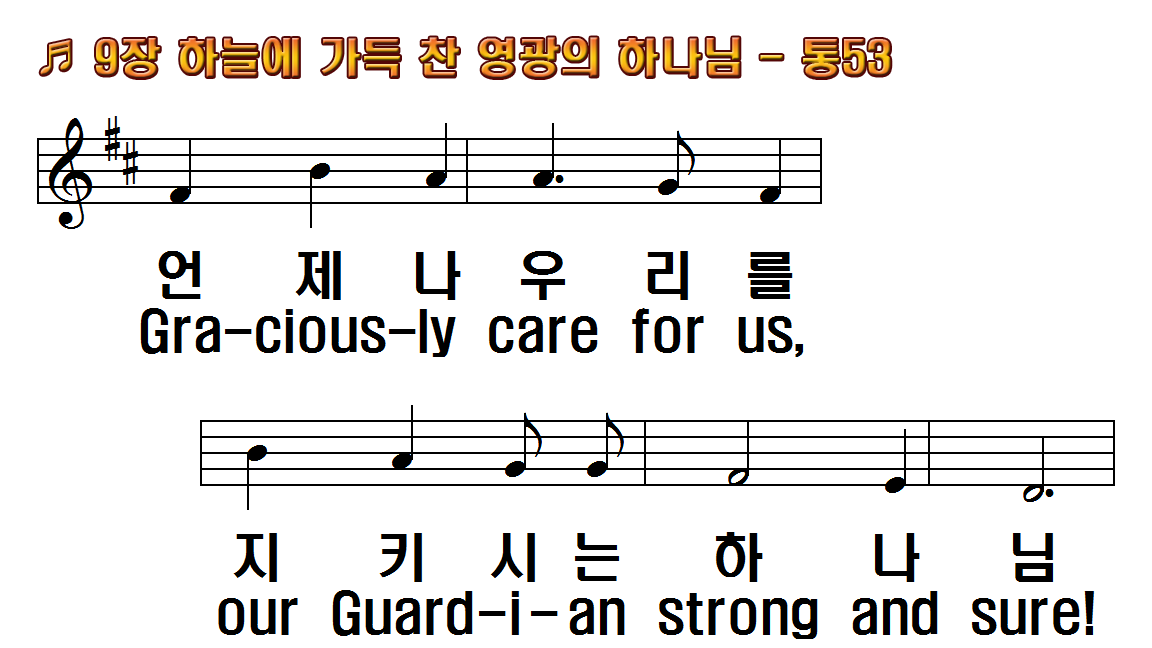 1.하늘에 가득 찬 영광의 하나님
2.사랑이 넘치는 자비하신
3.연약한 심령을 굳게 세워
4.주 앞에 나올 때 우리마음
1.Heaven is full of Your
2.Great God of mercy, Whose
3.Firmly establish the
4.With You our hearts rejoice
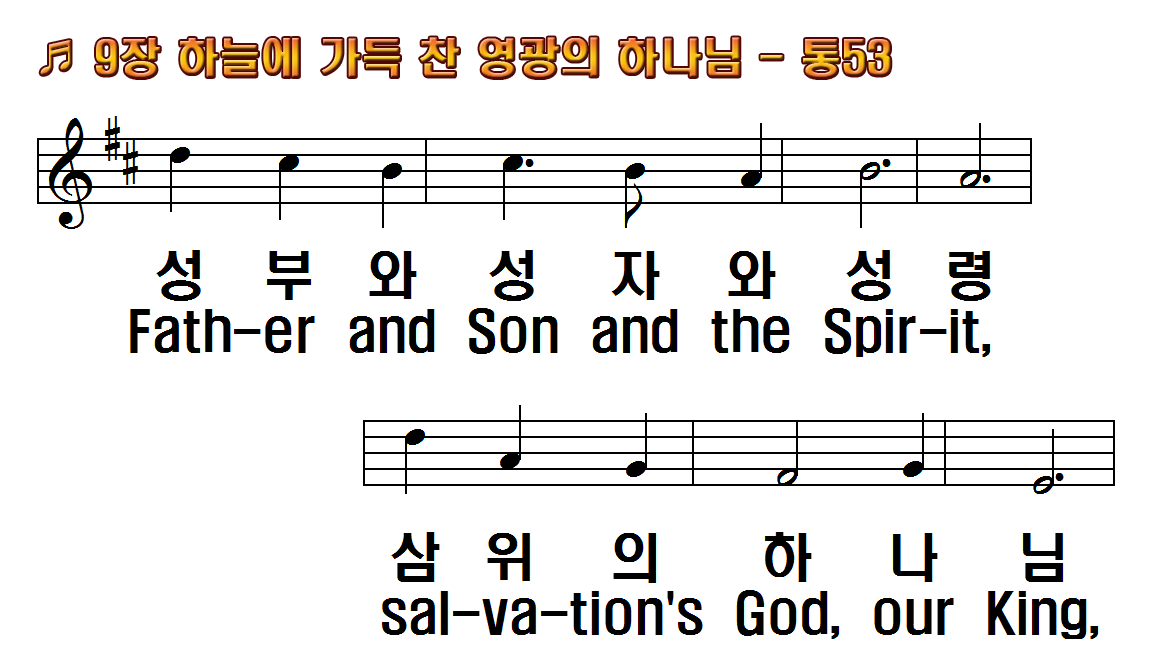 1.하늘에 가득 찬 영광의 하나님
2.사랑이 넘치는 자비하신
3.연약한 심령을 굳게 세워
4.주 앞에 나올 때 우리마음
1.Heaven is full of Your
2.Great God of mercy, Whose
3.Firmly establish the
4.With You our hearts rejoice
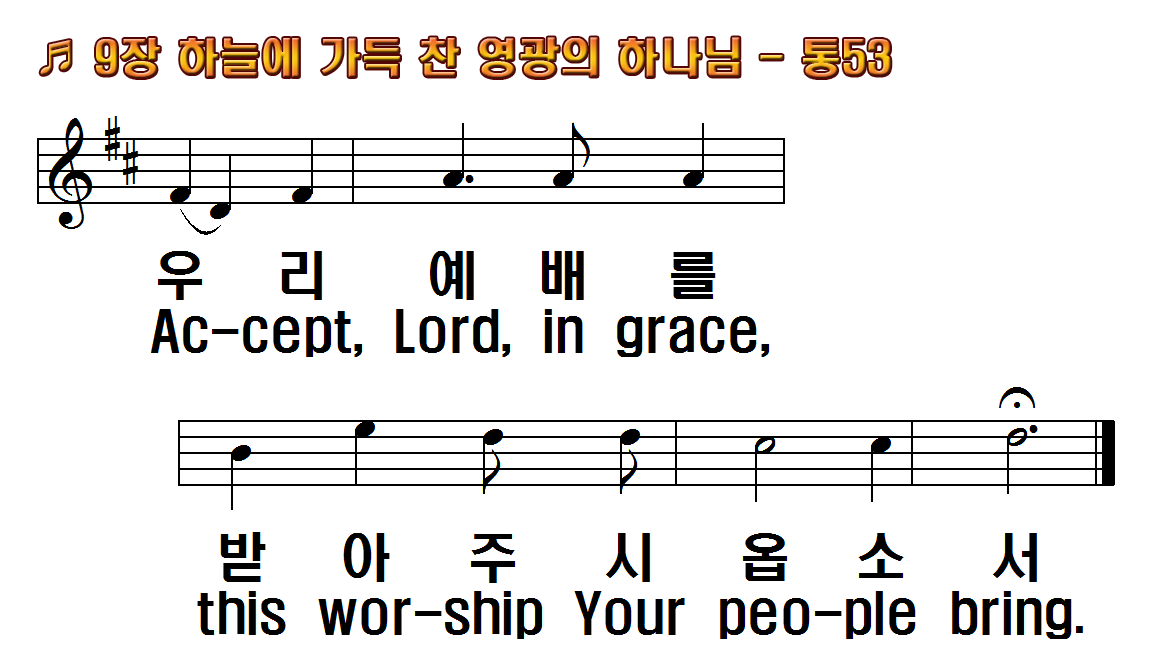 1.하늘에 가득 찬 영광의 하나님
2.사랑이 넘치는 자비하신
3.연약한 심령을 굳게 세워
4.주 앞에 나올 때 우리마음
1.Heaven is full of Your
2.Great God of mercy, Whose
3.Firmly establish the
4.With You our hearts rejoice
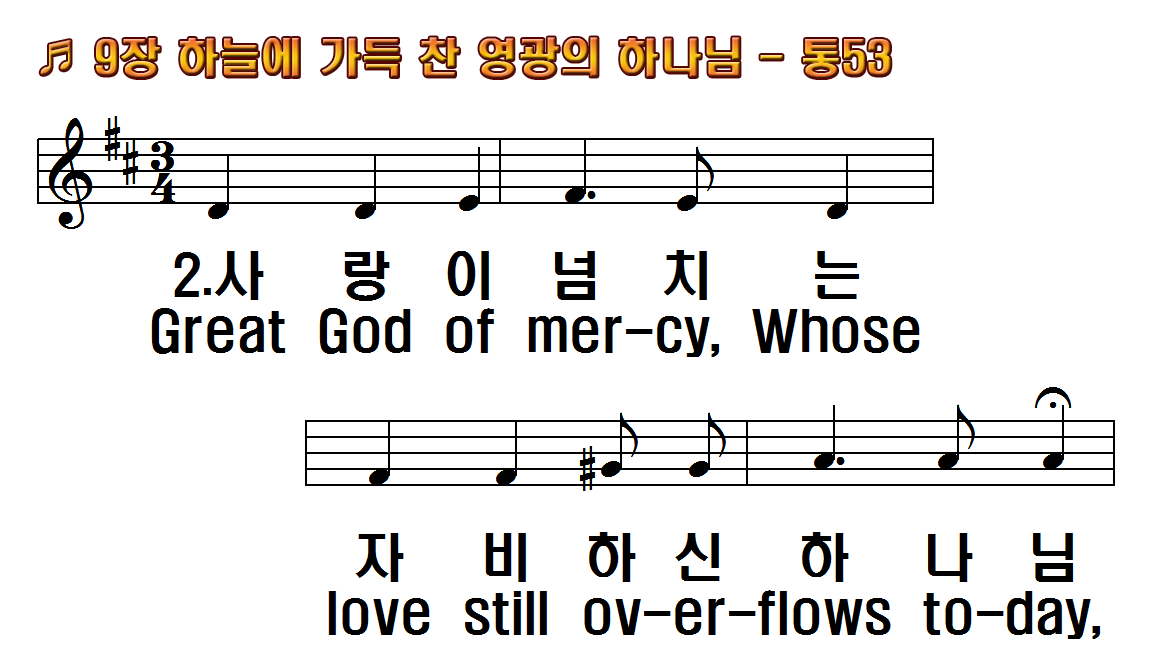 1.하늘에 가득 찬 영광의 하나님
2.사랑이 넘치는 자비하신
3.연약한 심령을 굳게 세워
4.주 앞에 나올 때 우리마음
1.Heaven is full of Your
2.Great God of mercy, Whose
3.Firmly establish the
4.With You our hearts rejoice
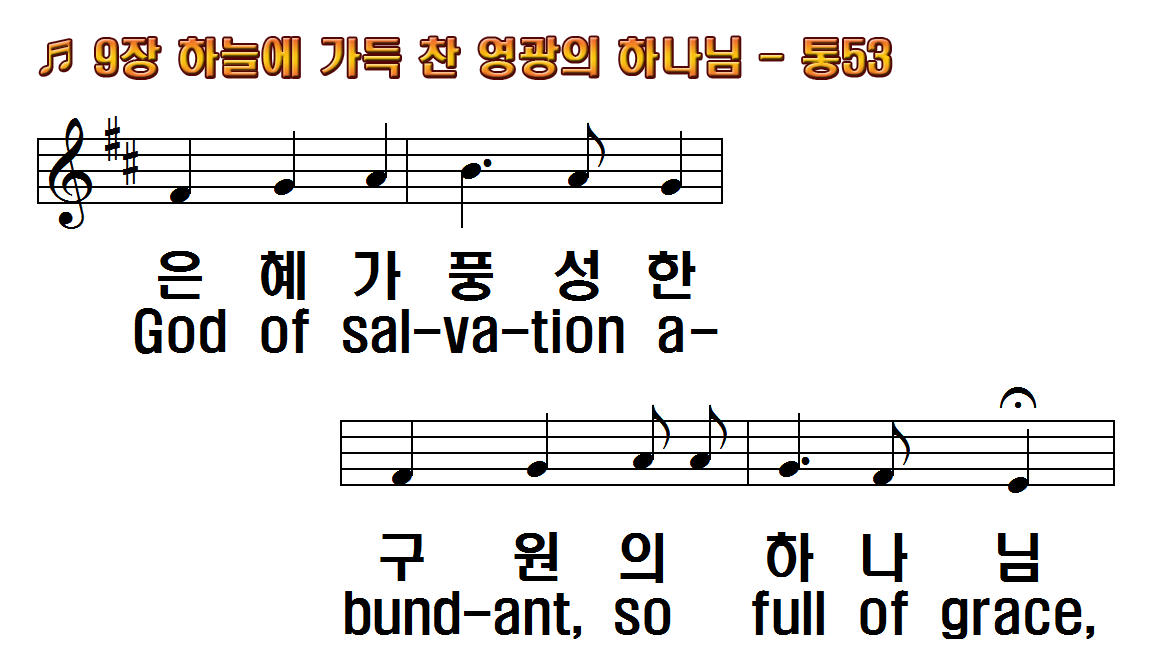 1.하늘에 가득 찬 영광의 하나님
2.사랑이 넘치는 자비하신
3.연약한 심령을 굳게 세워
4.주 앞에 나올 때 우리마음
1.Heaven is full of Your
2.Great God of mercy, Whose
3.Firmly establish the
4.With You our hearts rejoice
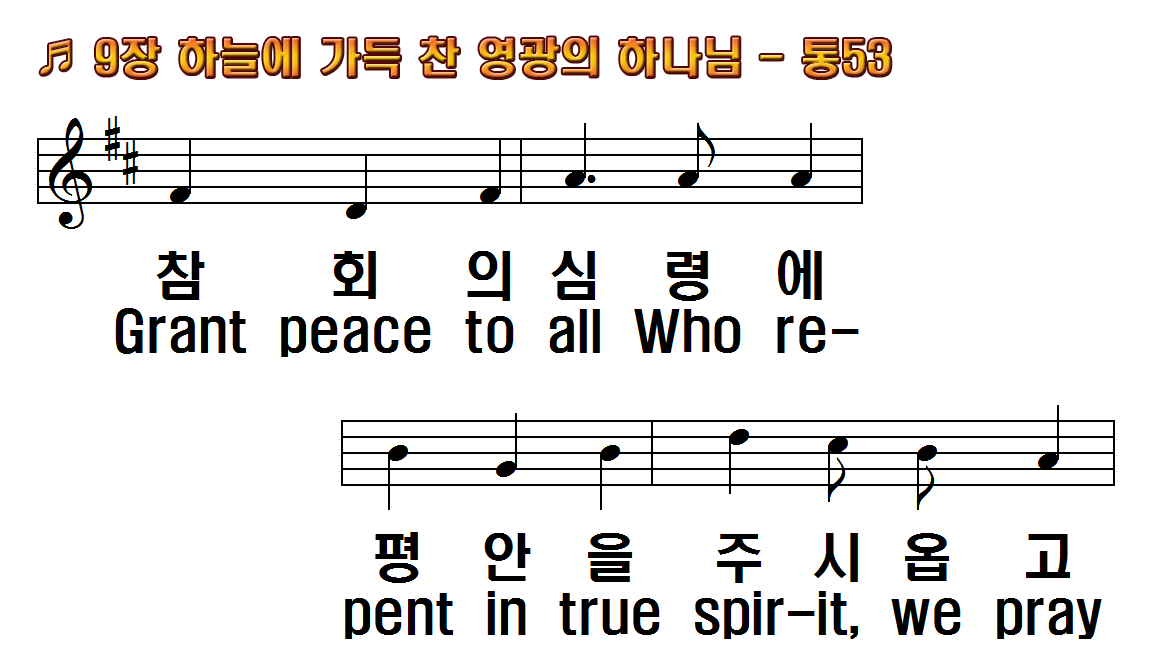 1.하늘에 가득 찬 영광의 하나님
2.사랑이 넘치는 자비하신
3.연약한 심령을 굳게 세워
4.주 앞에 나올 때 우리마음
1.Heaven is full of Your
2.Great God of mercy, Whose
3.Firmly establish the
4.With You our hearts rejoice
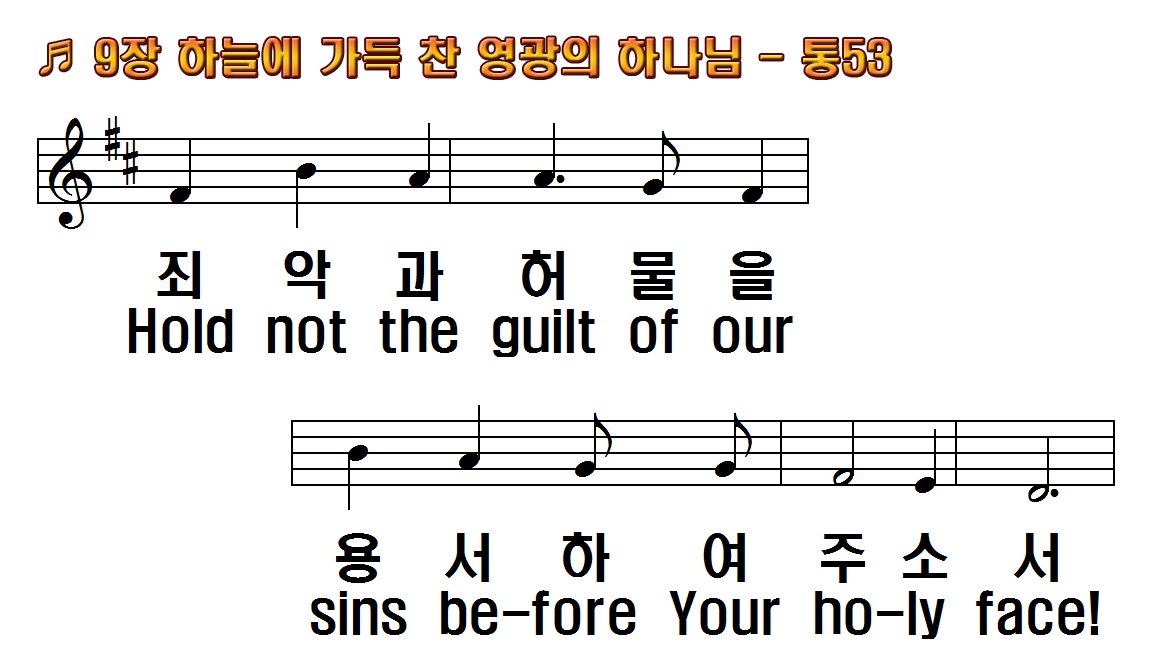 1.하늘에 가득 찬 영광의 하나님
2.사랑이 넘치는 자비하신
3.연약한 심령을 굳게 세워
4.주 앞에 나올 때 우리마음
1.Heaven is full of Your
2.Great God of mercy, Whose
3.Firmly establish the
4.With You our hearts rejoice
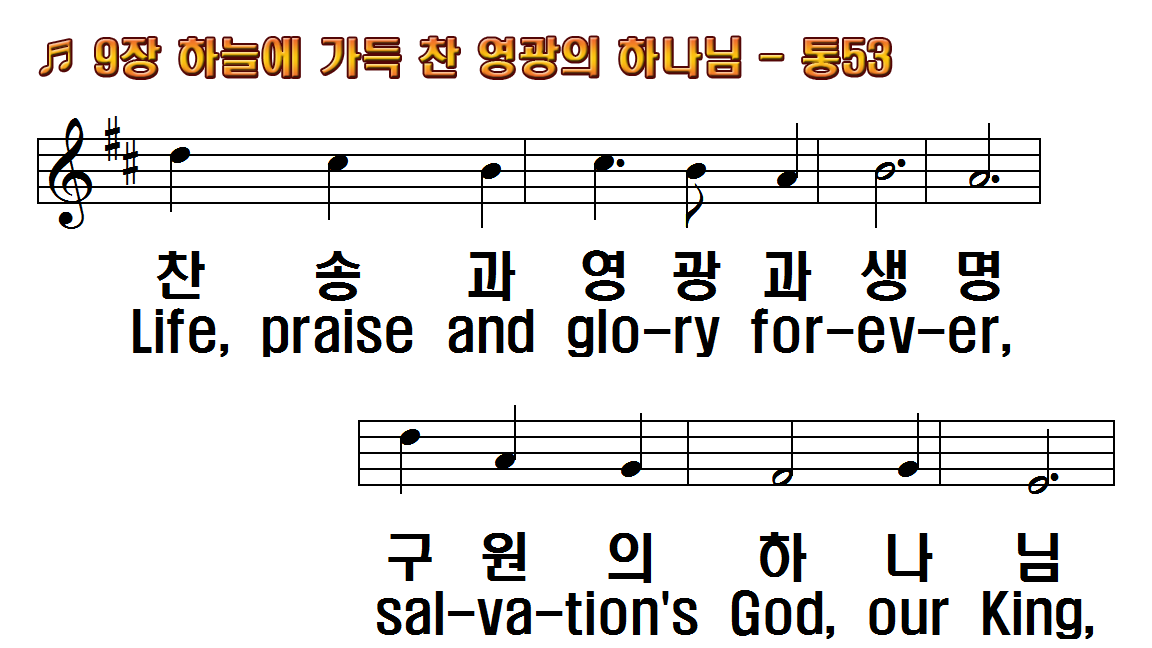 1.하늘에 가득 찬 영광의 하나님
2.사랑이 넘치는 자비하신
3.연약한 심령을 굳게 세워
4.주 앞에 나올 때 우리마음
1.Heaven is full of Your
2.Great God of mercy, Whose
3.Firmly establish the
4.With You our hearts rejoice
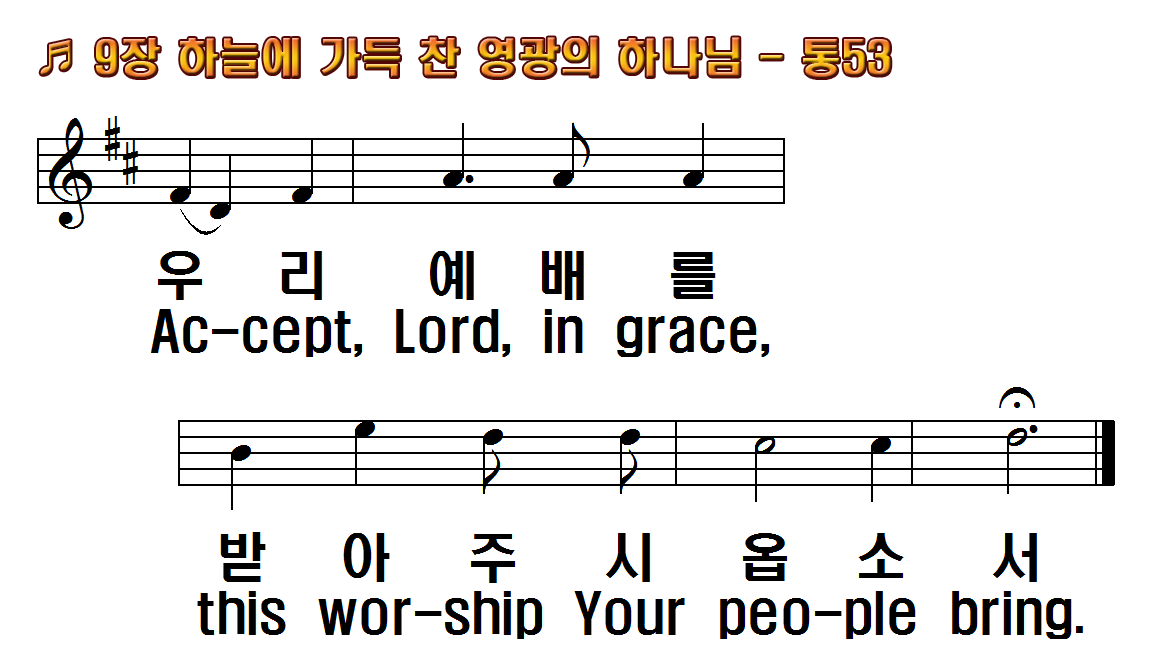 1.하늘에 가득 찬 영광의 하나님
2.사랑이 넘치는 자비하신
3.연약한 심령을 굳게 세워
4.주 앞에 나올 때 우리마음
1.Heaven is full of Your
2.Great God of mercy, Whose
3.Firmly establish the
4.With You our hearts rejoice
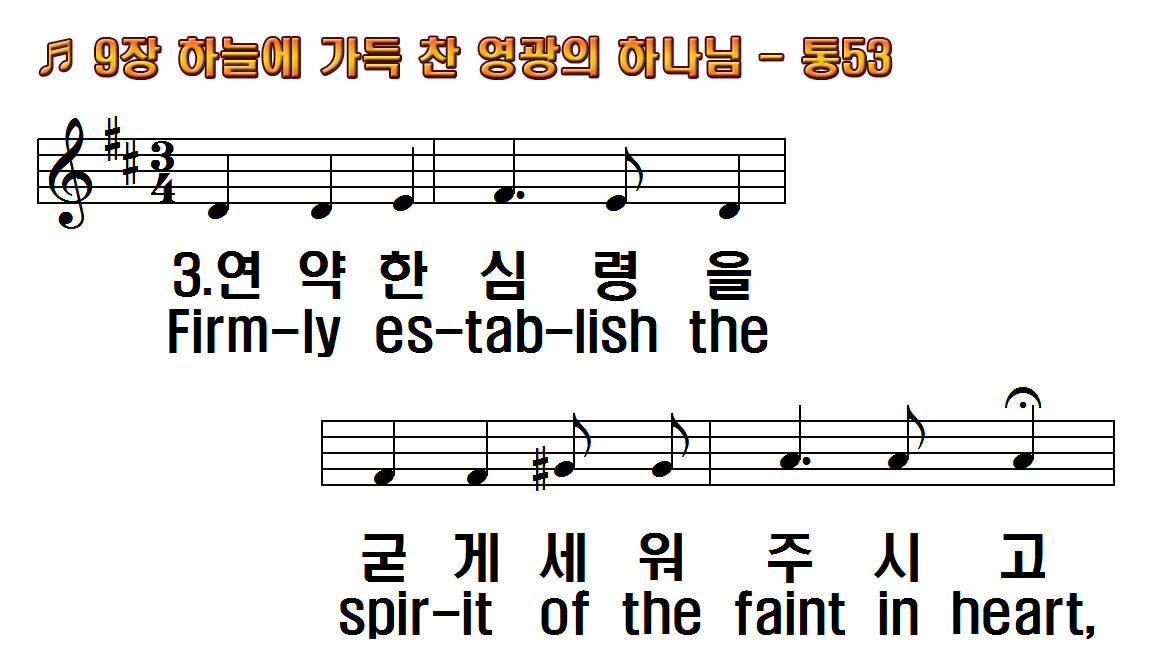 1.하늘에 가득 찬 영광의 하나님
2.사랑이 넘치는 자비하신
3.연약한 심령을 굳게 세워
4.주 앞에 나올 때 우리마음
1.Heaven is full of Your
2.Great God of mercy, Whose
3.Firmly establish the
4.With You our hearts rejoice
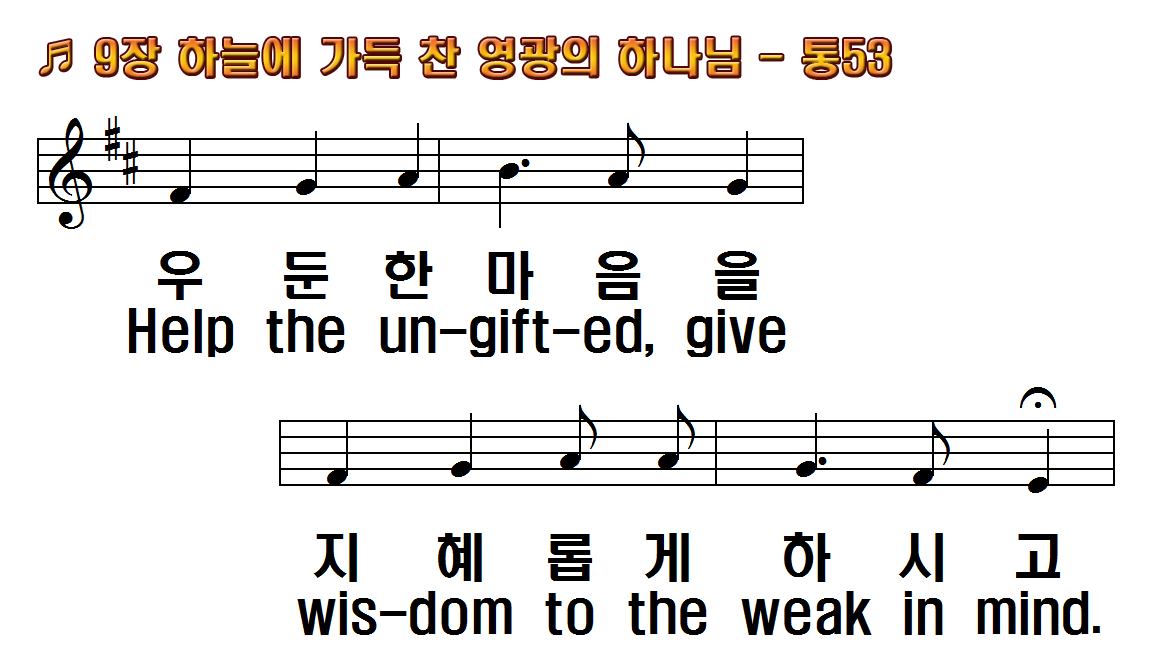 1.하늘에 가득 찬 영광의 하나님
2.사랑이 넘치는 자비하신
3.연약한 심령을 굳게 세워
4.주 앞에 나올 때 우리마음
1.Heaven is full of Your
2.Great God of mercy, Whose
3.Firmly establish the
4.With You our hearts rejoice
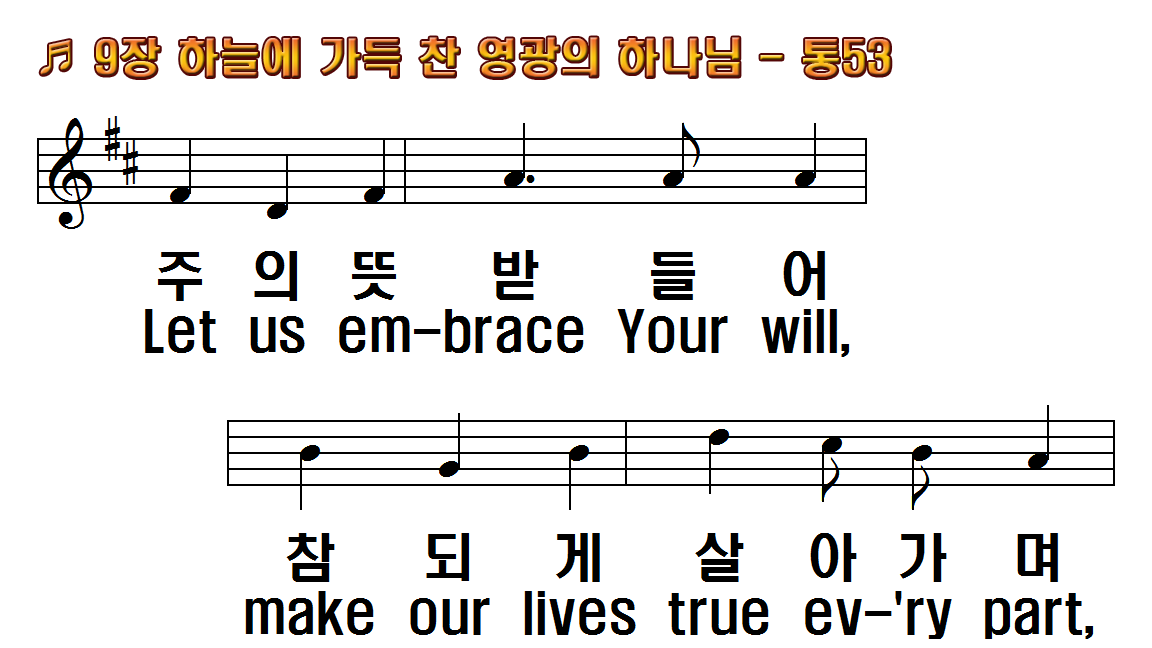 1.하늘에 가득 찬 영광의 하나님
2.사랑이 넘치는 자비하신
3.연약한 심령을 굳게 세워
4.주 앞에 나올 때 우리마음
1.Heaven is full of Your
2.Great God of mercy, Whose
3.Firmly establish the
4.With You our hearts rejoice
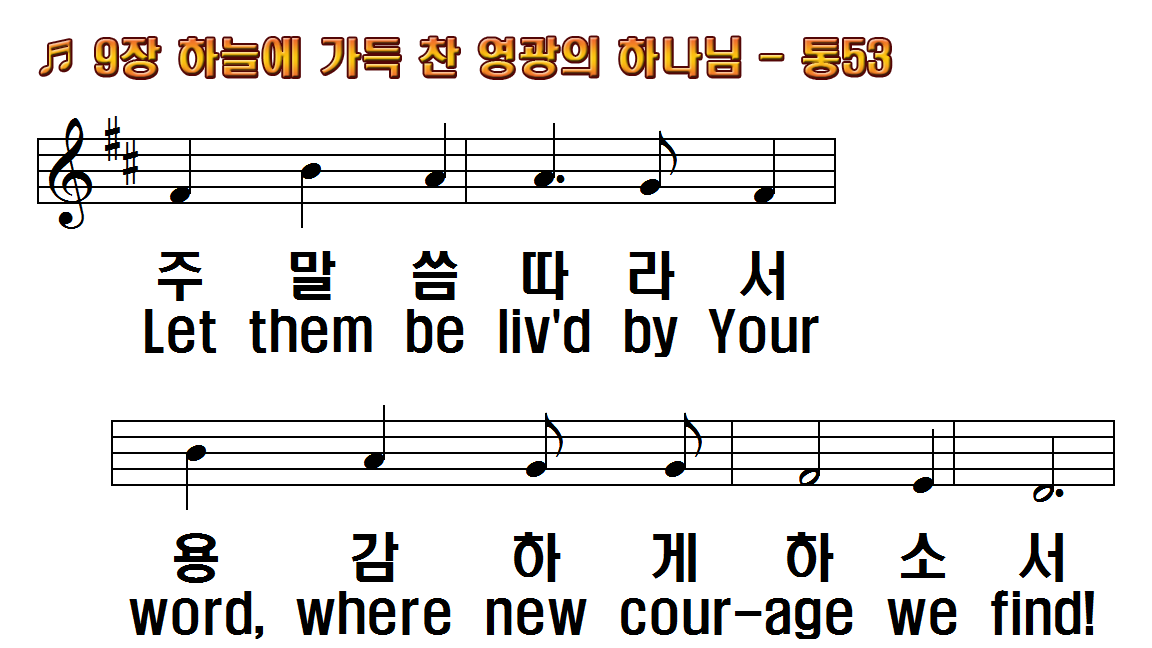 1.하늘에 가득 찬 영광의 하나님
2.사랑이 넘치는 자비하신
3.연약한 심령을 굳게 세워
4.주 앞에 나올 때 우리마음
1.Heaven is full of Your
2.Great God of mercy, Whose
3.Firmly establish the
4.With You our hearts rejoice
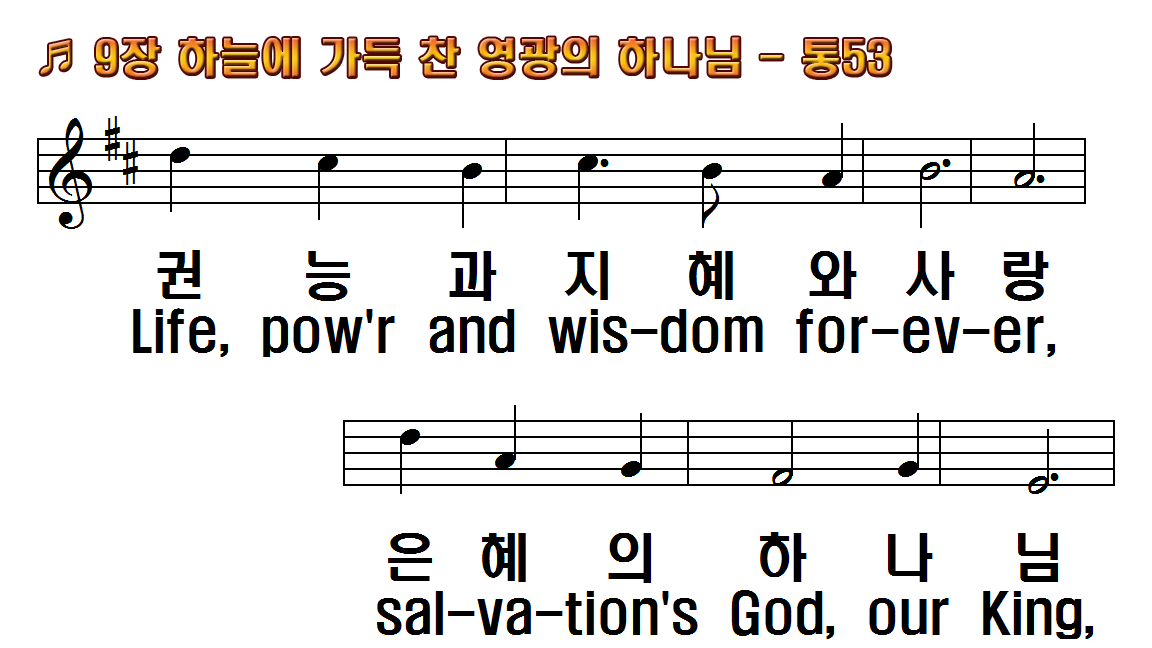 1.하늘에 가득 찬 영광의 하나님
2.사랑이 넘치는 자비하신
3.연약한 심령을 굳게 세워
4.주 앞에 나올 때 우리마음
1.Heaven is full of Your
2.Great God of mercy, Whose
3.Firmly establish the
4.With You our hearts rejoice
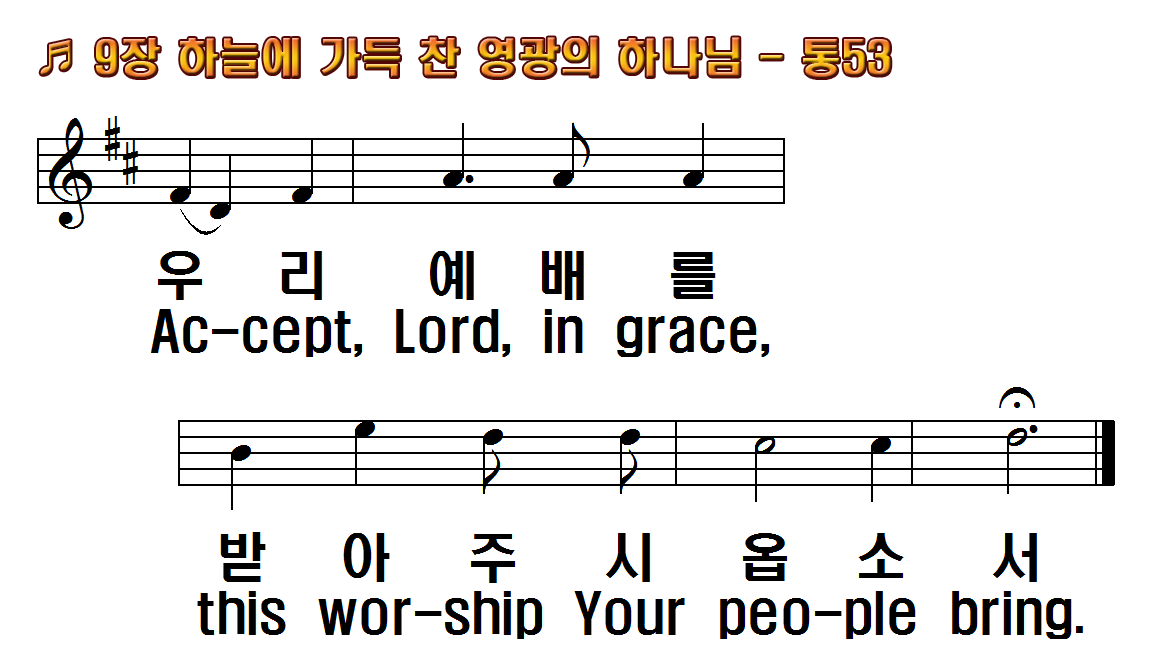 1.하늘에 가득 찬 영광의 하나님
2.사랑이 넘치는 자비하신
3.연약한 심령을 굳게 세워
4.주 앞에 나올 때 우리마음
1.Heaven is full of Your
2.Great God of mercy, Whose
3.Firmly establish the
4.With You our hearts rejoice
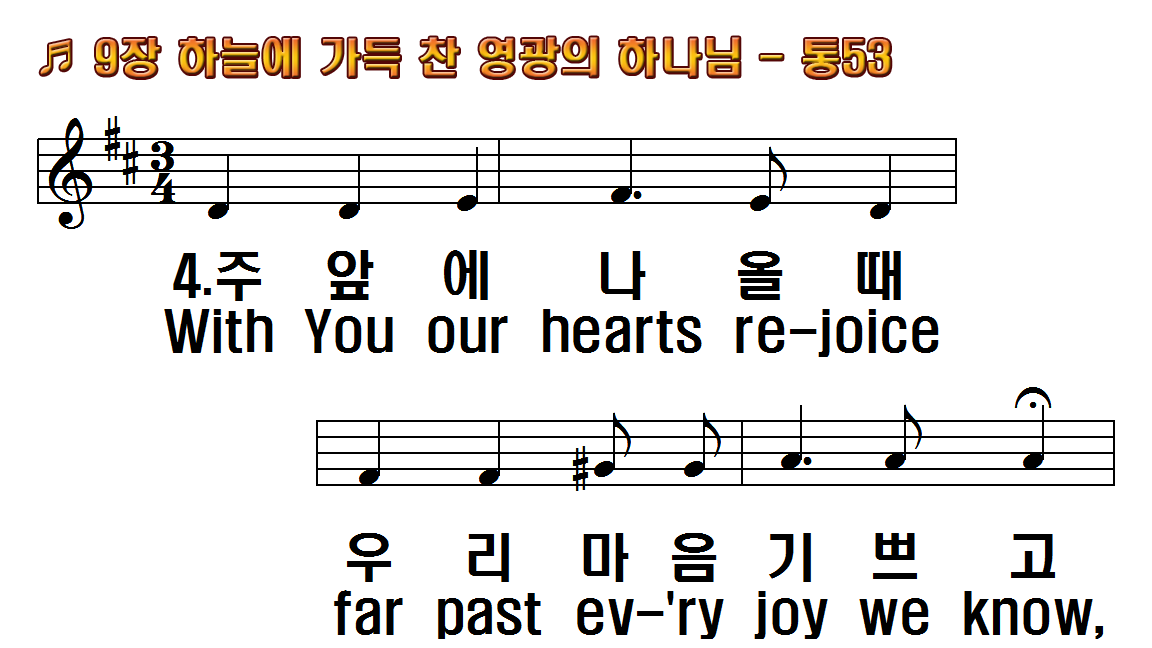 1.하늘에 가득 찬 영광의 하나님
2.사랑이 넘치는 자비하신
3.연약한 심령을 굳게 세워
4.주 앞에 나올 때 우리마음
1.Heaven is full of Your
2.Great God of mercy, Whose
3.Firmly establish the
4.With You our hearts rejoice
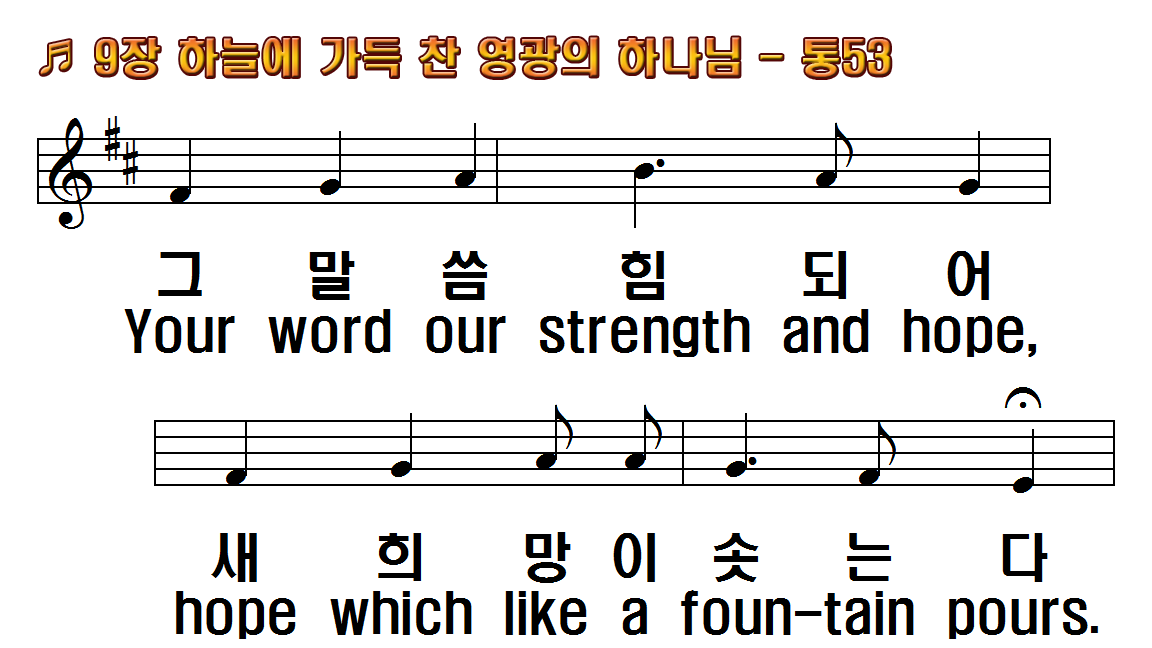 1.하늘에 가득 찬 영광의 하나님
2.사랑이 넘치는 자비하신
3.연약한 심령을 굳게 세워
4.주 앞에 나올 때 우리마음
1.Heaven is full of Your
2.Great God of mercy, Whose
3.Firmly establish the
4.With You our hearts rejoice
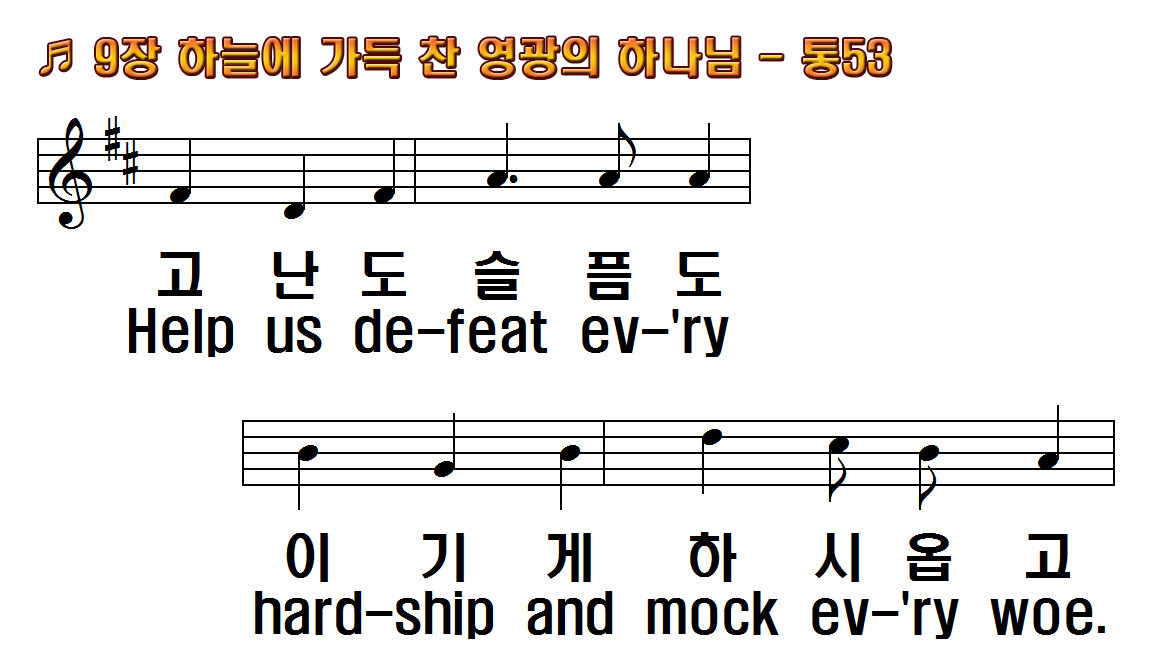 1.하늘에 가득 찬 영광의 하나님
2.사랑이 넘치는 자비하신
3.연약한 심령을 굳게 세워
4.주 앞에 나올 때 우리마음
1.Heaven is full of Your
2.Great God of mercy, Whose
3.Firmly establish the
4.With You our hearts rejoice
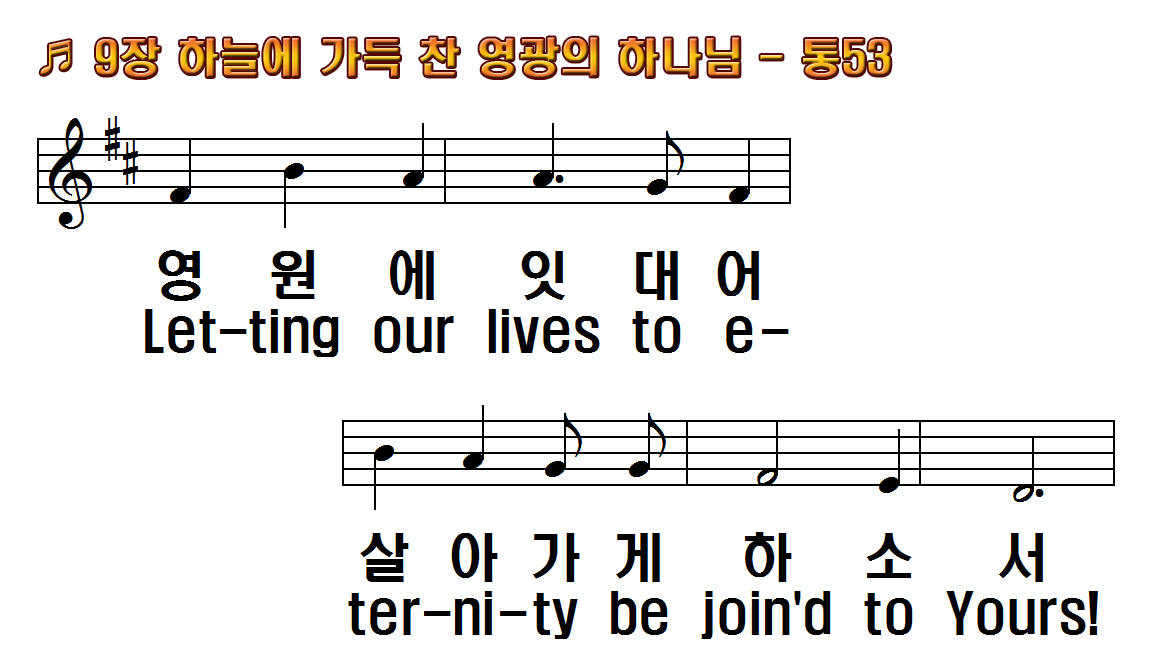 1.하늘에 가득 찬 영광의 하나님
2.사랑이 넘치는 자비하신
3.연약한 심령을 굳게 세워
4.주 앞에 나올 때 우리마음
1.Heaven is full of Your
2.Great God of mercy, Whose
3.Firmly establish the
4.With You our hearts rejoice
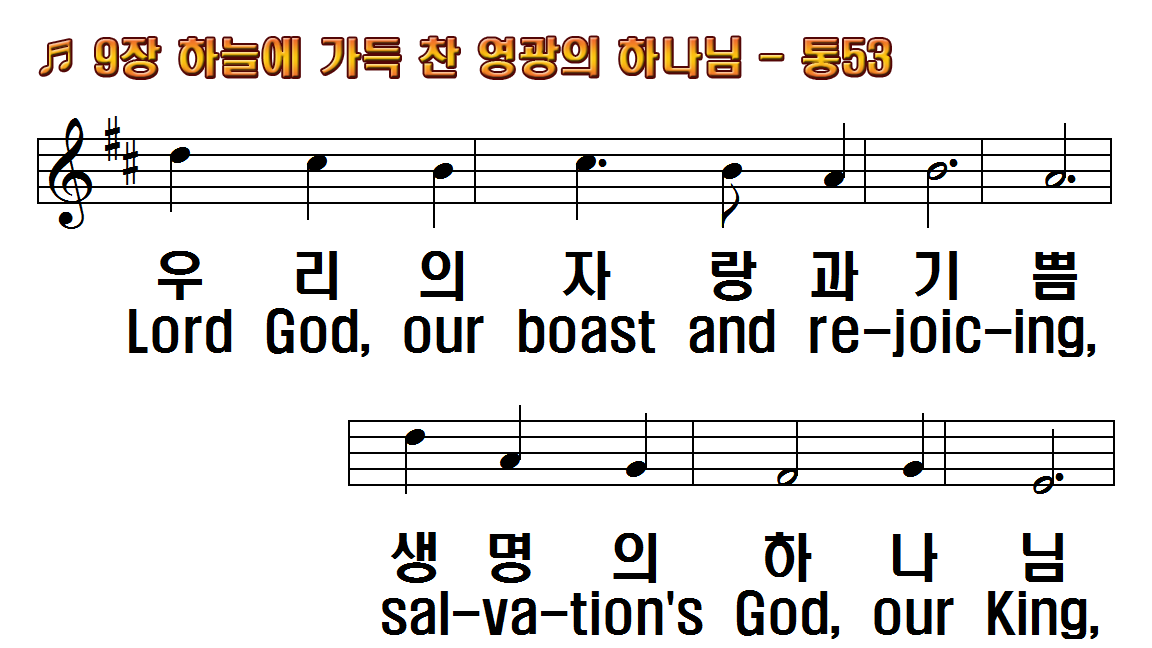 1.하늘에 가득 찬 영광의 하나님
2.사랑이 넘치는 자비하신
3.연약한 심령을 굳게 세워
4.주 앞에 나올 때 우리마음
1.Heaven is full of Your
2.Great God of mercy, Whose
3.Firmly establish the
4.With You our hearts rejoice
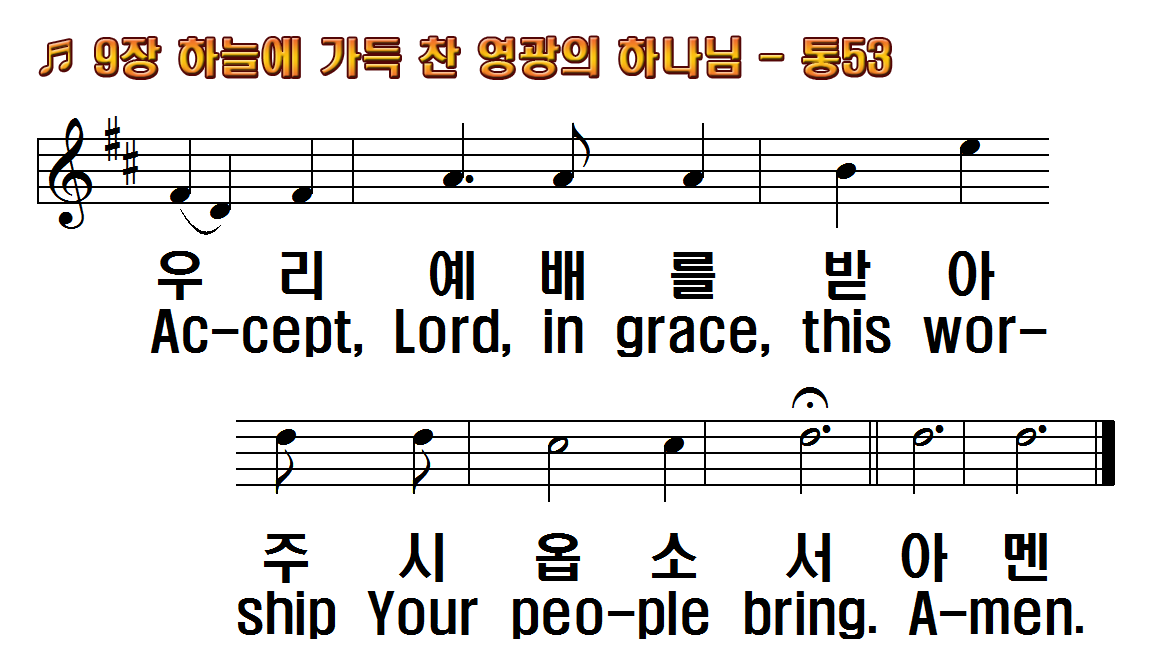 1.하늘에 가득 찬 영광의 하나님
2.사랑이 넘치는 자비하신
3.연약한 심령을 굳게 세워
4.주 앞에 나올 때 우리마음
1.Heaven is full of Your
2.Great God of mercy, Whose
3.Firmly establish the
4.With You our hearts rejoice
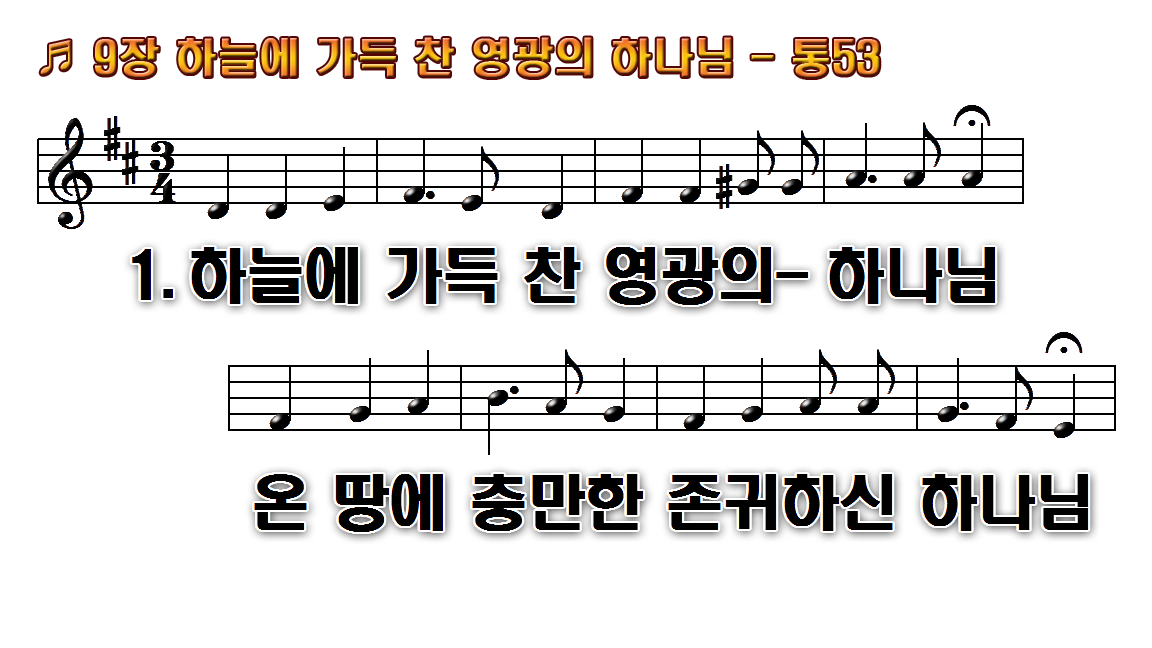 1.하늘에 가득 찬 영광의 하나님
2.사랑이 넘치는 자비하신
3.연약한 심령을 굳게 세워
4.주 앞에 나올 때 우리 마음
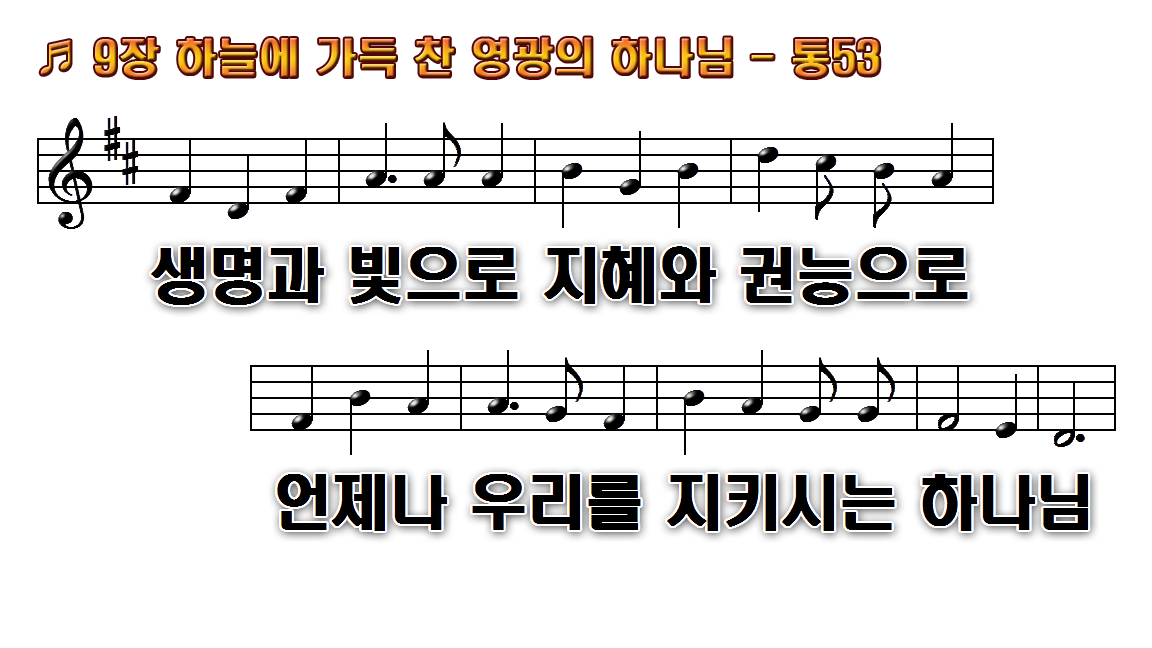 1.하늘에 가득 찬 영광의 하나님
2.사랑이 넘치는 자비하신
3.연약한 심령을 굳게 세워
4.주 앞에 나올 때 우리 마음
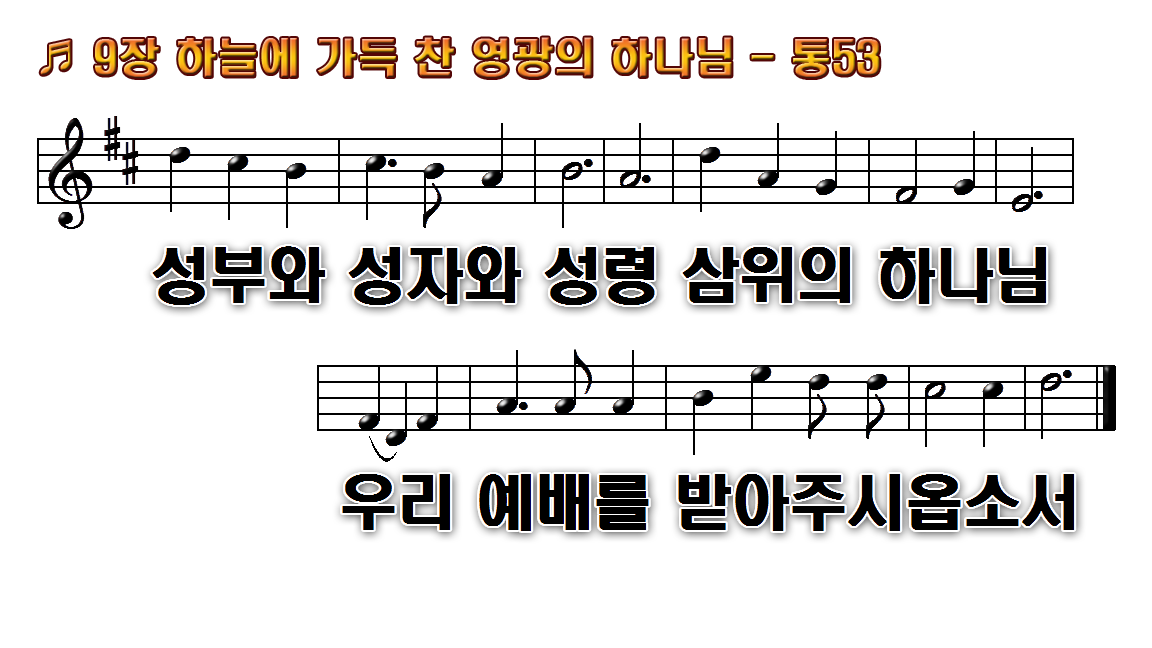 1.하늘에 가득 찬 영광의 하나님
2.사랑이 넘치는 자비하신
3.연약한 심령을 굳게 세워
4.주 앞에 나올 때 우리 마음
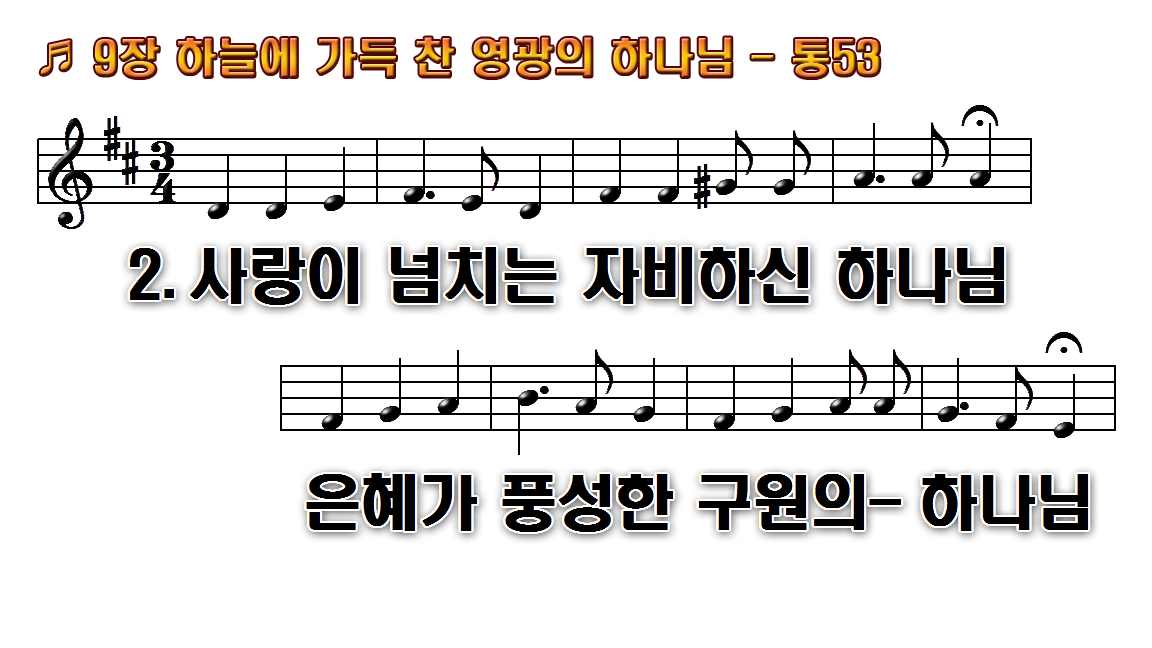 1.하늘에 가득 찬 영광의 하나님
2.사랑이 넘치는 자비하신
3.연약한 심령을 굳게 세워
4.주 앞에 나올 때 우리 마음
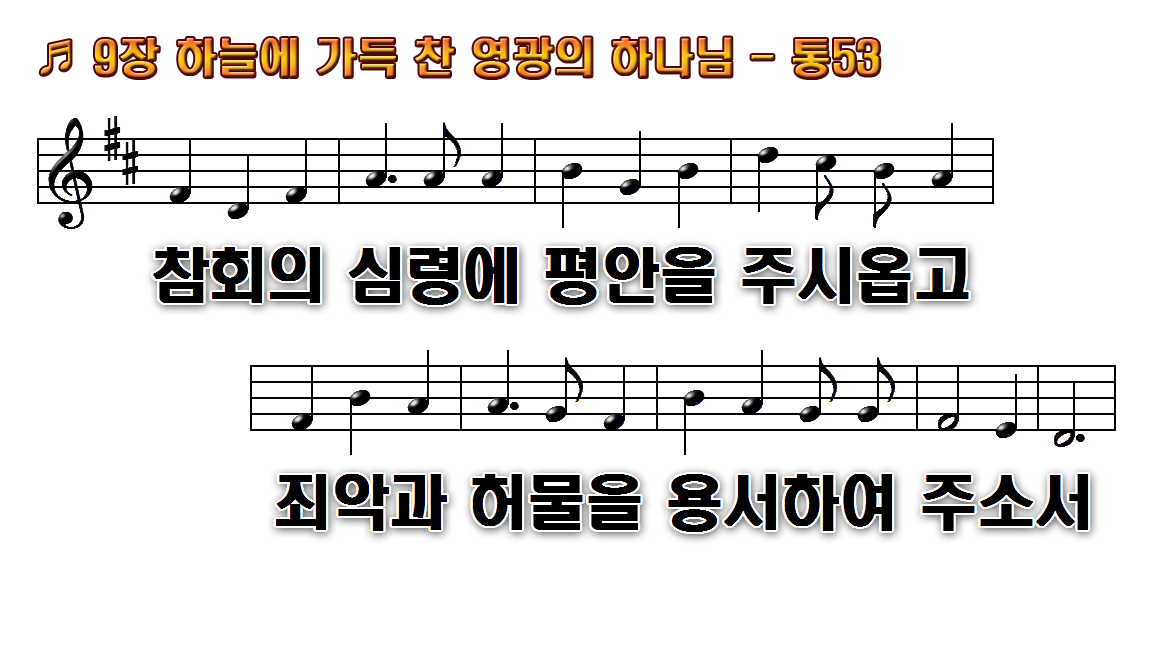 1.하늘에 가득 찬 영광의 하나님
2.사랑이 넘치는 자비하신
3.연약한 심령을 굳게 세워
4.주 앞에 나올 때 우리 마음
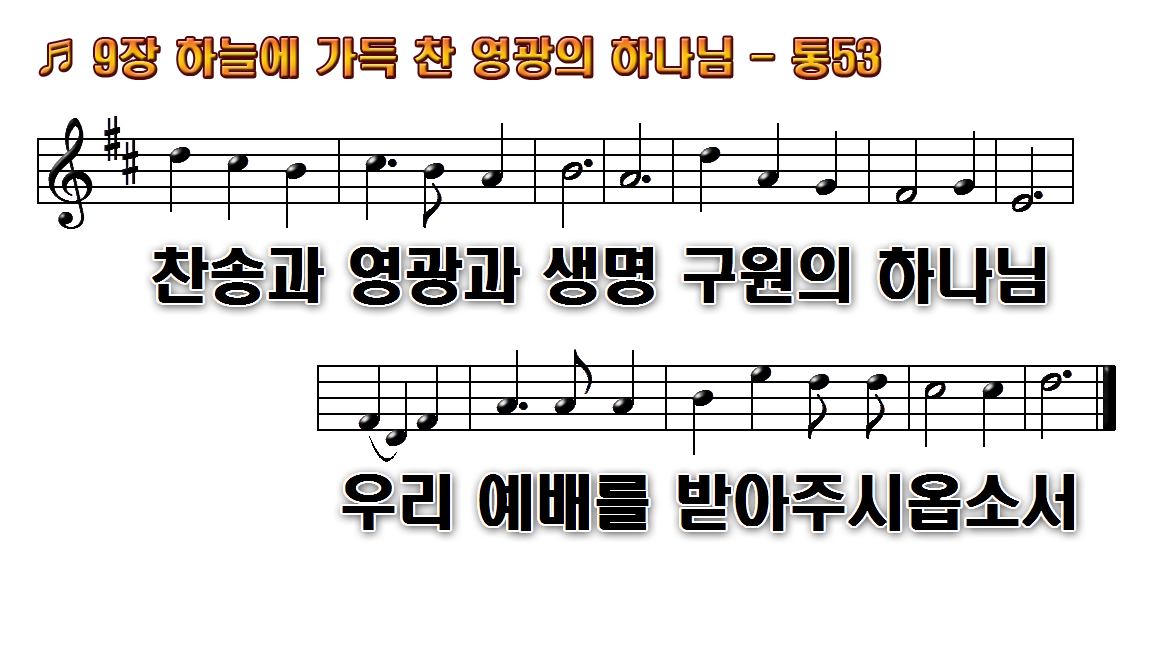 1.하늘에 가득 찬 영광의 하나님
2.사랑이 넘치는 자비하신
3.연약한 심령을 굳게 세워
4.주 앞에 나올 때 우리 마음
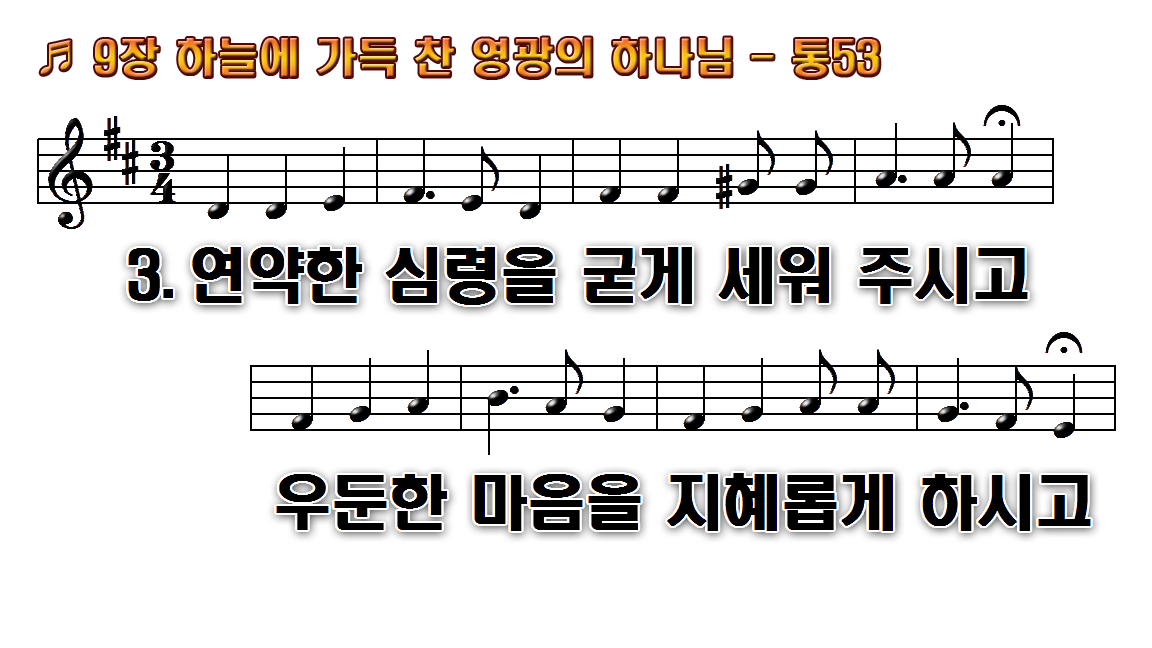 1.하늘에 가득 찬 영광의 하나님
2.사랑이 넘치는 자비하신
3.연약한 심령을 굳게 세워
4.주 앞에 나올 때 우리 마음
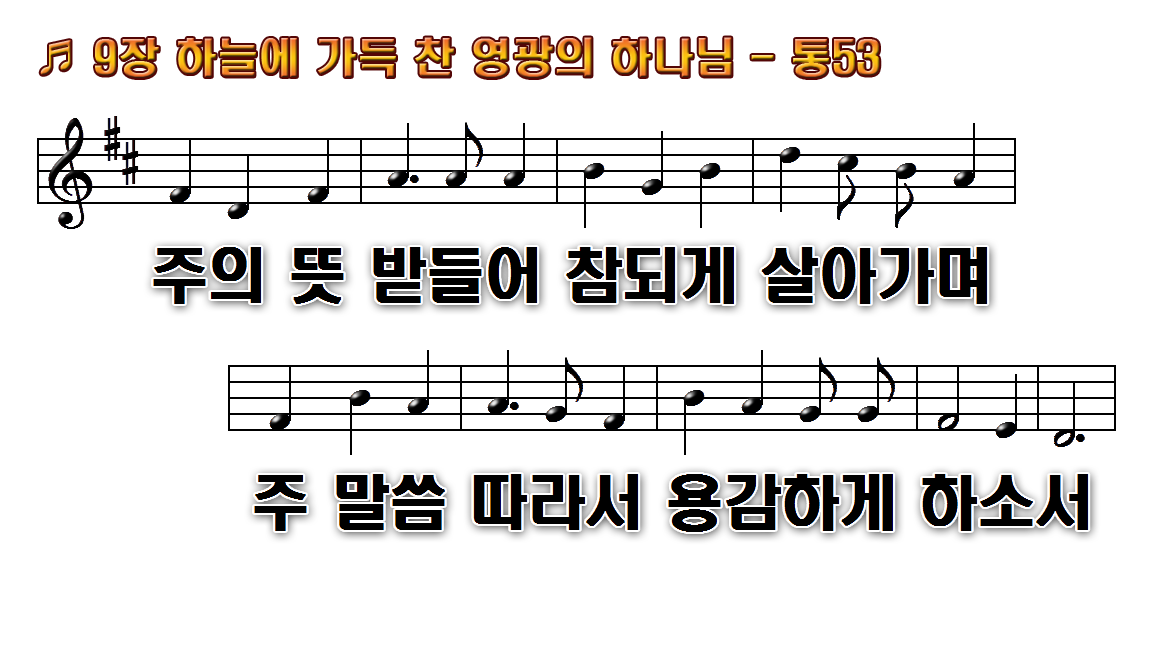 1.하늘에 가득 찬 영광의 하나님
2.사랑이 넘치는 자비하신
3.연약한 심령을 굳게 세워
4.주 앞에 나올 때 우리 마음
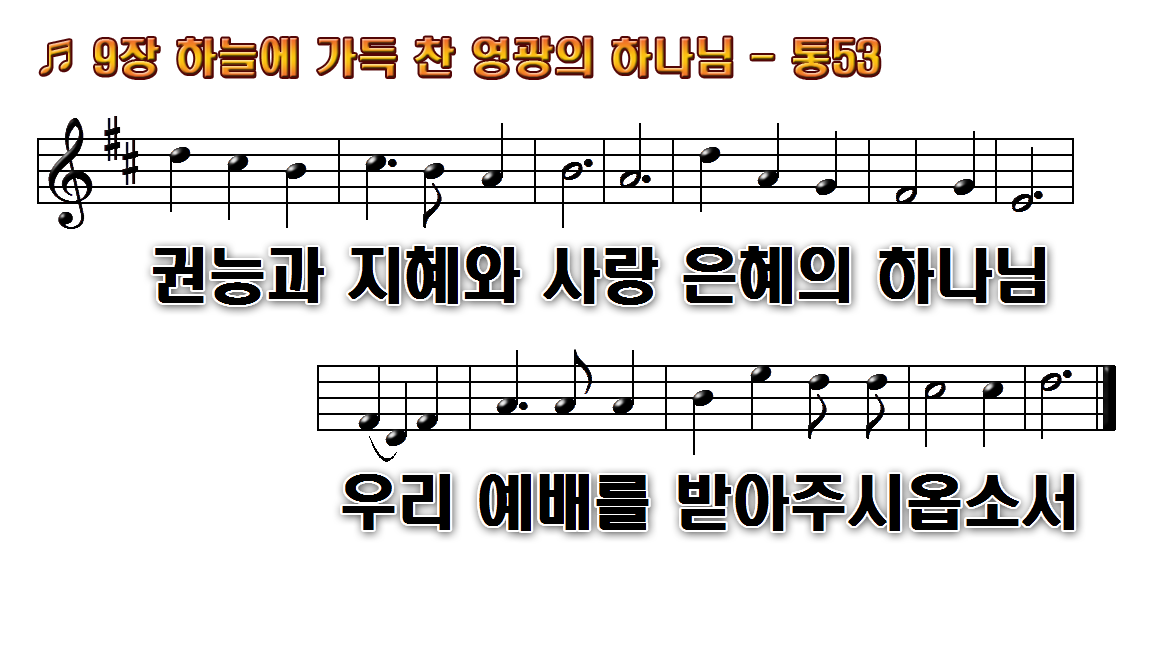 1.하늘에 가득 찬 영광의 하나님
2.사랑이 넘치는 자비하신
3.연약한 심령을 굳게 세워
4.주 앞에 나올 때 우리 마음
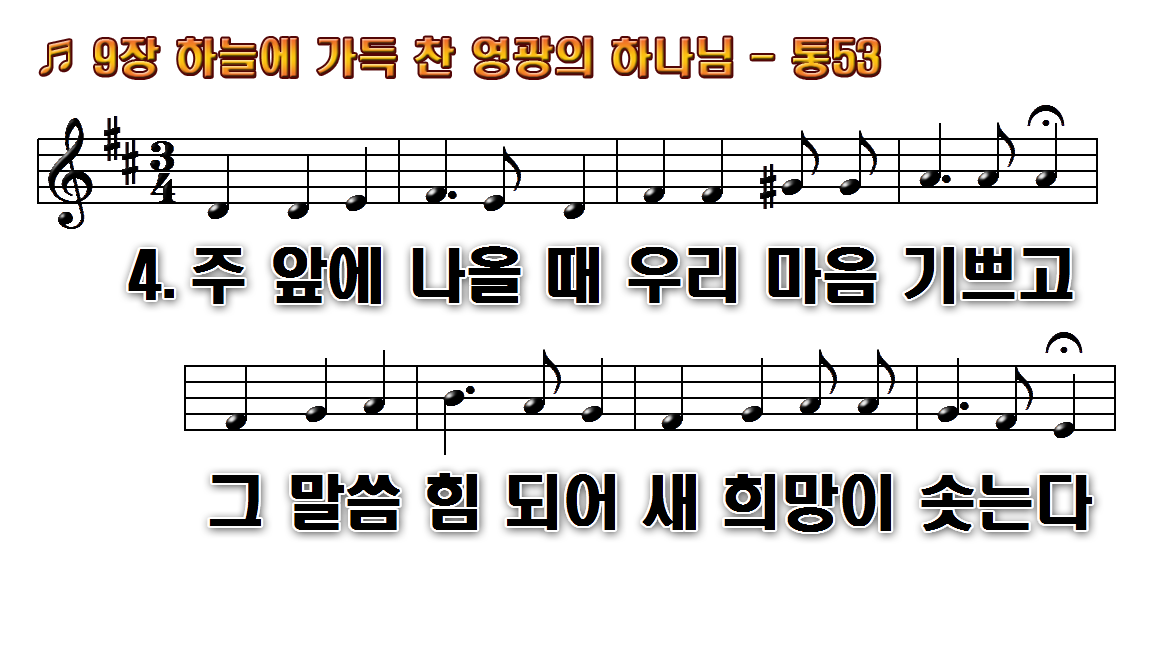 1.하늘에 가득 찬 영광의 하나님
2.사랑이 넘치는 자비하신
3.연약한 심령을 굳게 세워
4.주 앞에 나올 때 우리 마음
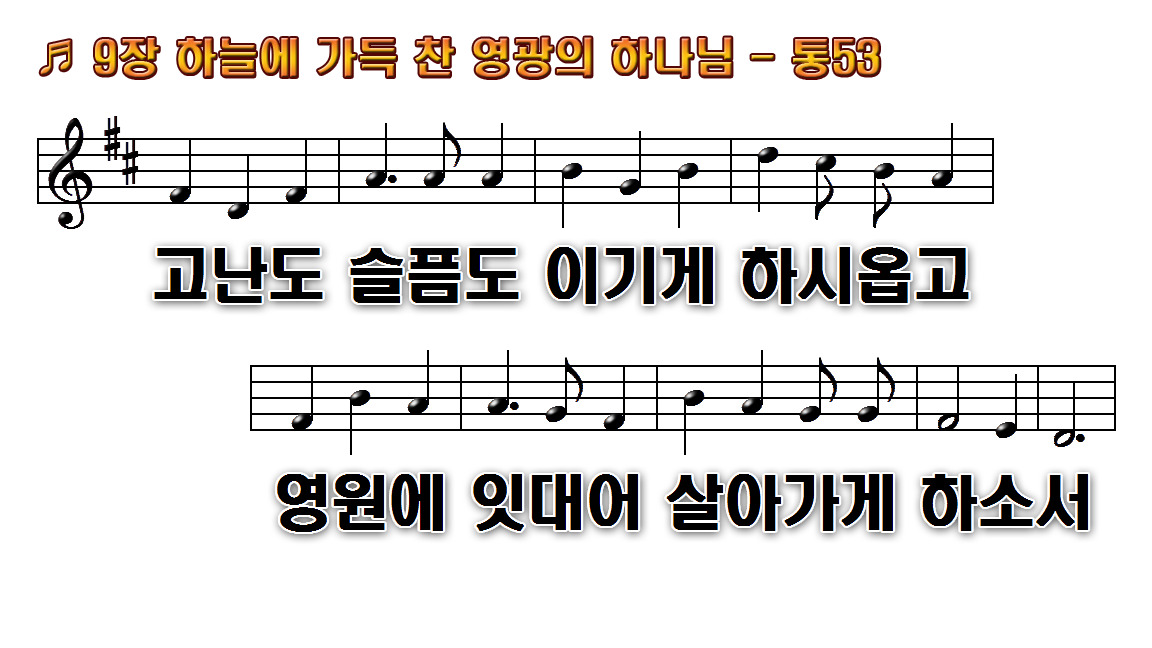 1.하늘에 가득 찬 영광의 하나님
2.사랑이 넘치는 자비하신
3.연약한 심령을 굳게 세워
4.주 앞에 나올 때 우리 마음
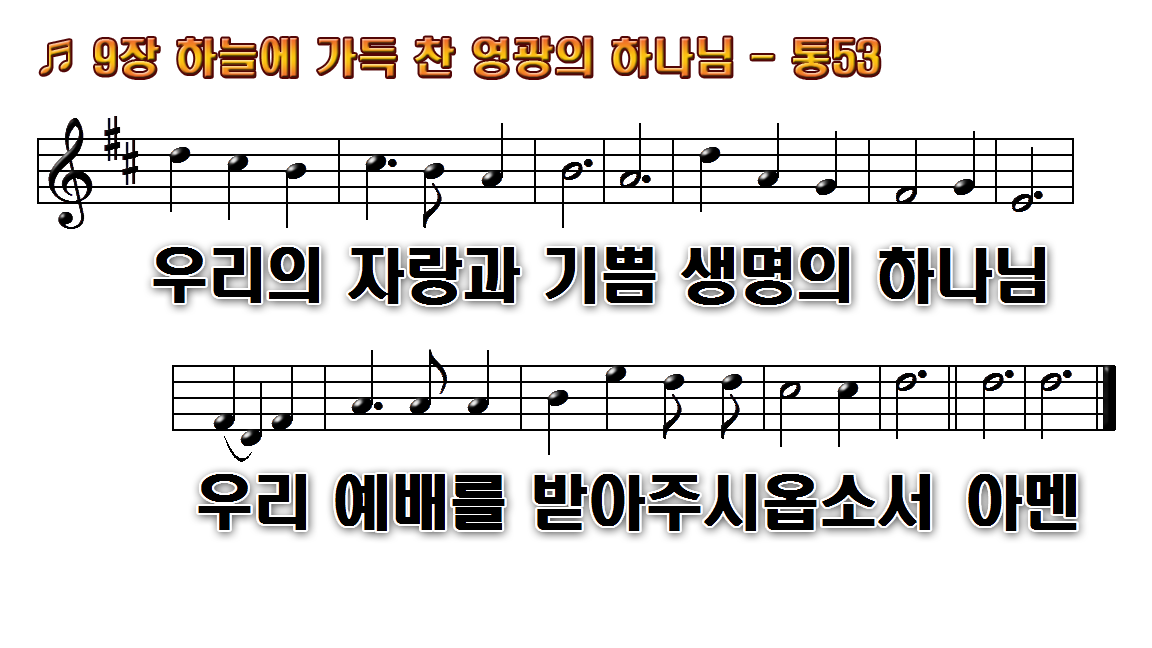 1.하늘에 가득 찬 영광의 하나님
2.사랑이 넘치는 자비하신
3.연약한 심령을 굳게 세워
4.주 앞에 나올 때 우리 마음